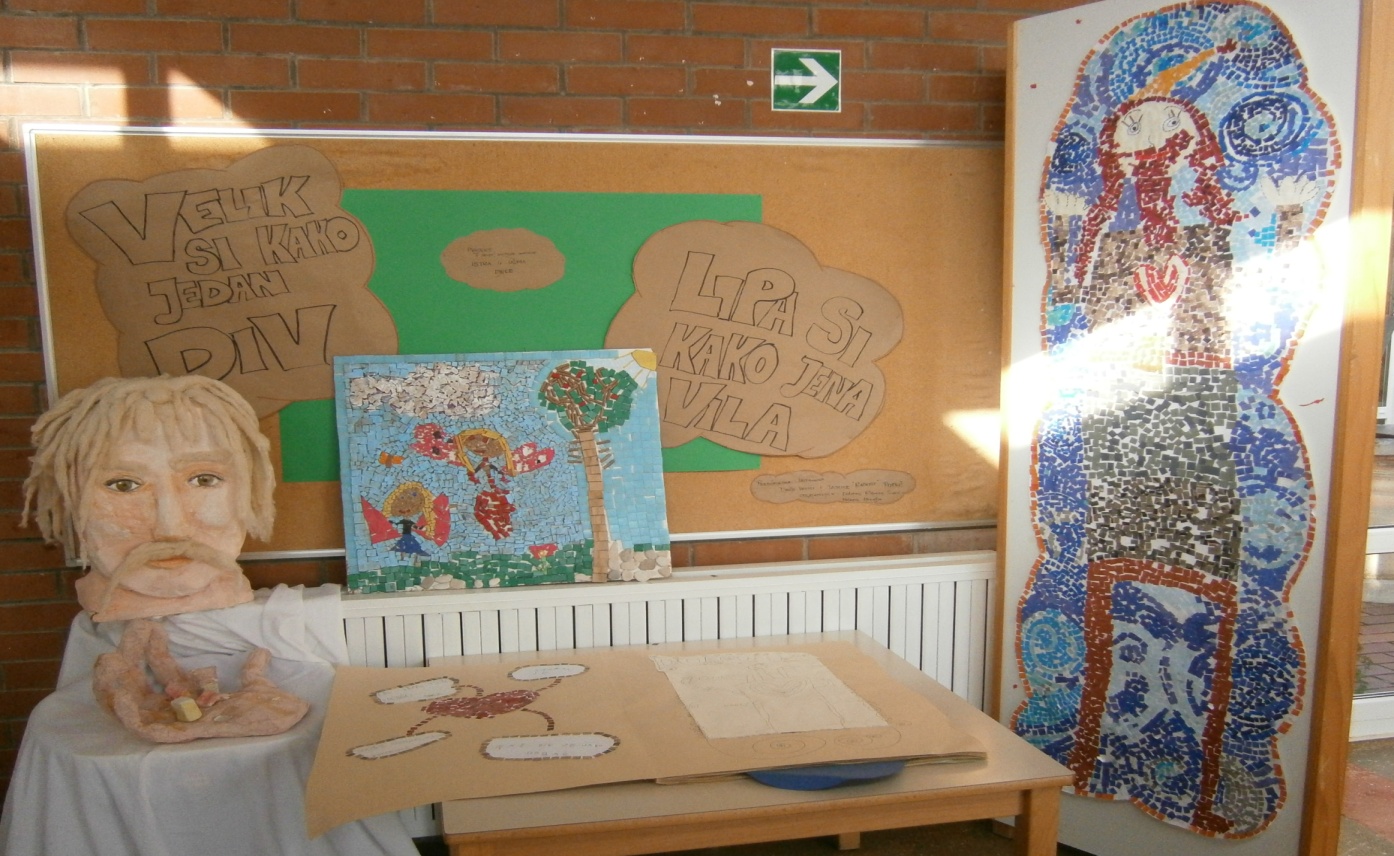 "Velik si kako jedan div,  lipa si kako jena vila
Dolores Ritossa Sošić
  Helena Hrvatin
* Zavičajna  baština...
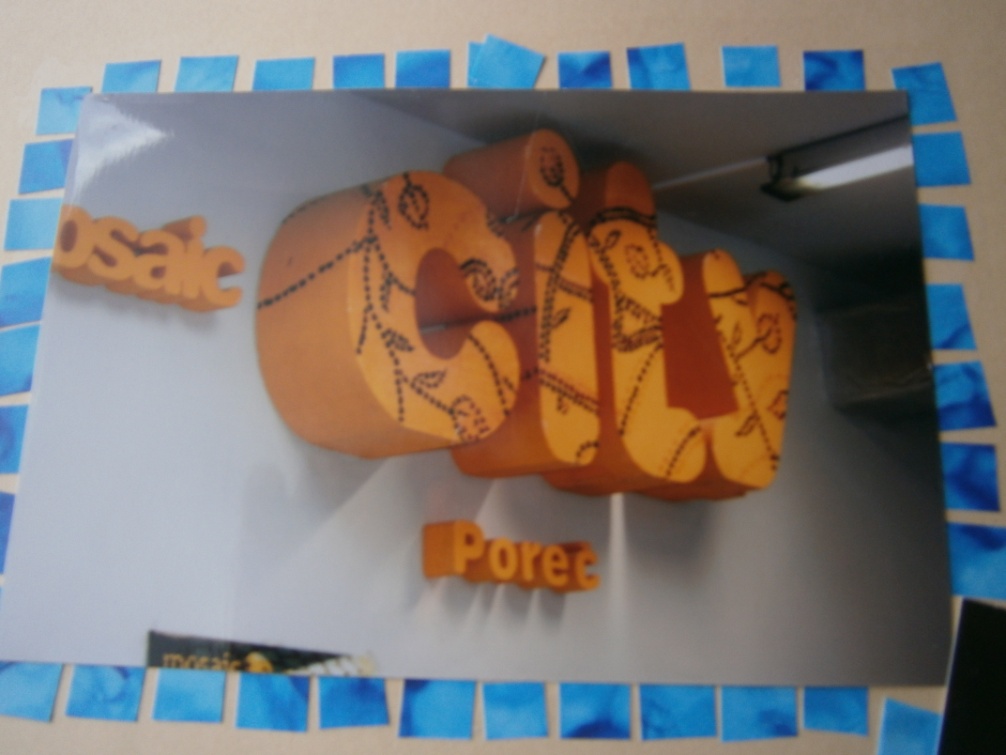 Buđenje  istraživačkog              duha
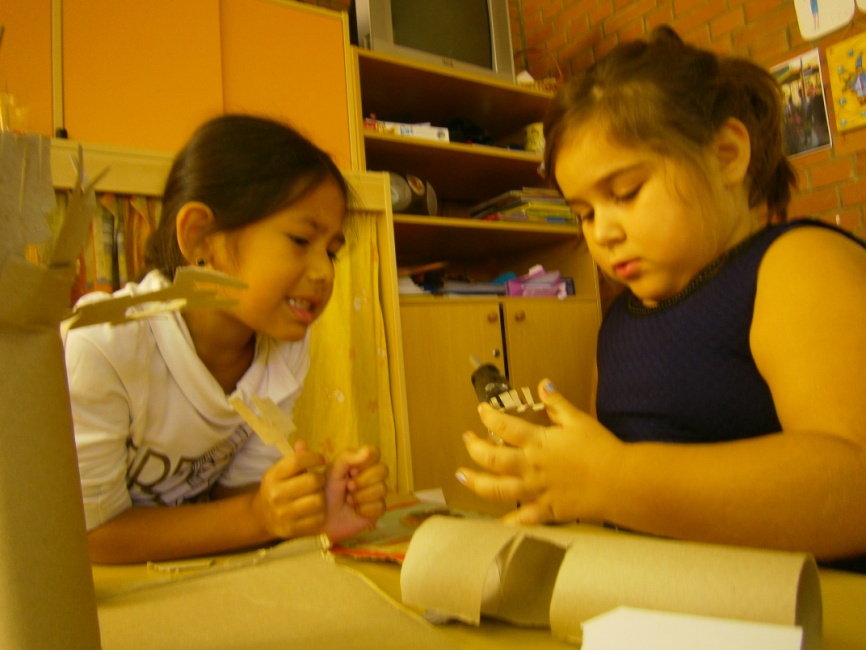 Posjet  i učenje “čineći”                  u MOZAIK CITY- POREČ
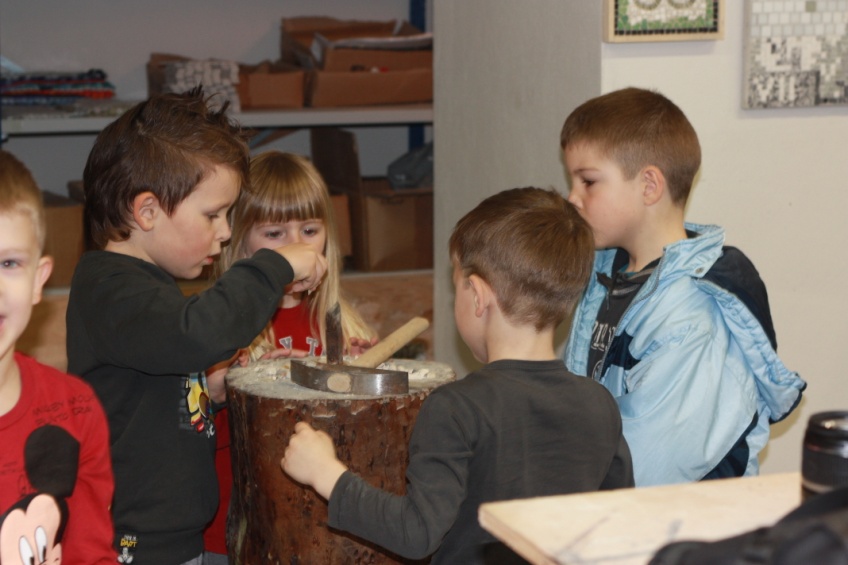 Nakon  posjeta...
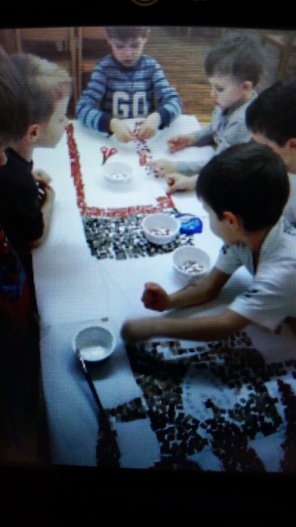 interes  se  proširio  i  UKLJUČILI     su  se  i  roditelji                                  ( u izradi, u donacijama)
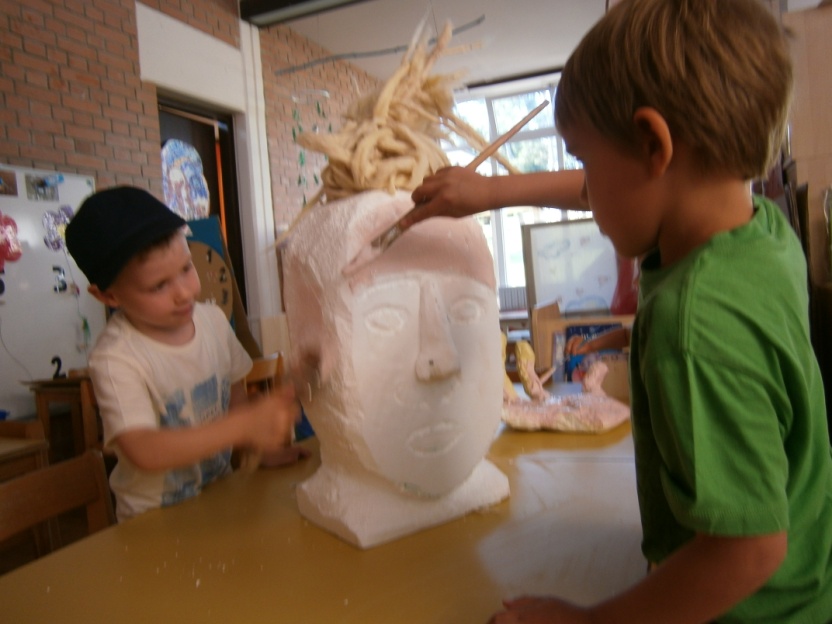 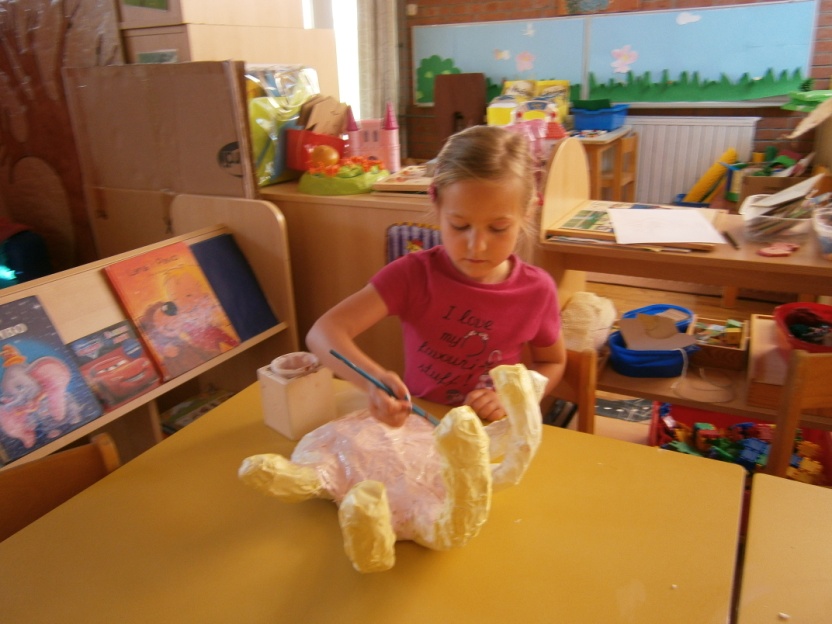 nastala je naša knjiga    o  divu     dobronji
mjerenja  i  uspoređivanja